COMISION DIRECTIVA DE AIA - 2019
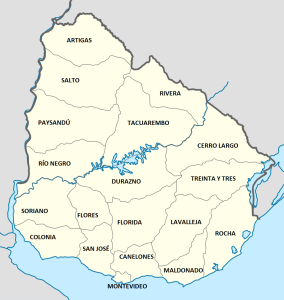 PRESIDENTES DE LOS CAR
2019
JUAN MINARRIETA
MATIAS FRANCO FRAGUAS
DANIEL VARELA
SUSANA CASSOU
JUILIO NIN
NICOLAS VAZQUEZ
GASTON CHA
JUAN PASTRORINI
JUAN IRIGOYEN
JUAN P. ROTULO
ENRIQUE VALDEZ